Figure 4 Incidence and duration of ictal events. (A) Histograms of ictal event duration and the length of interictal ...
Cereb Cortex, Volume 17, Issue 2, February 2007, Pages 272–283, https://doi.org/10.1093/cercor/bhj145
The content of this slide may be subject to copyright: please see the slide notes for details.
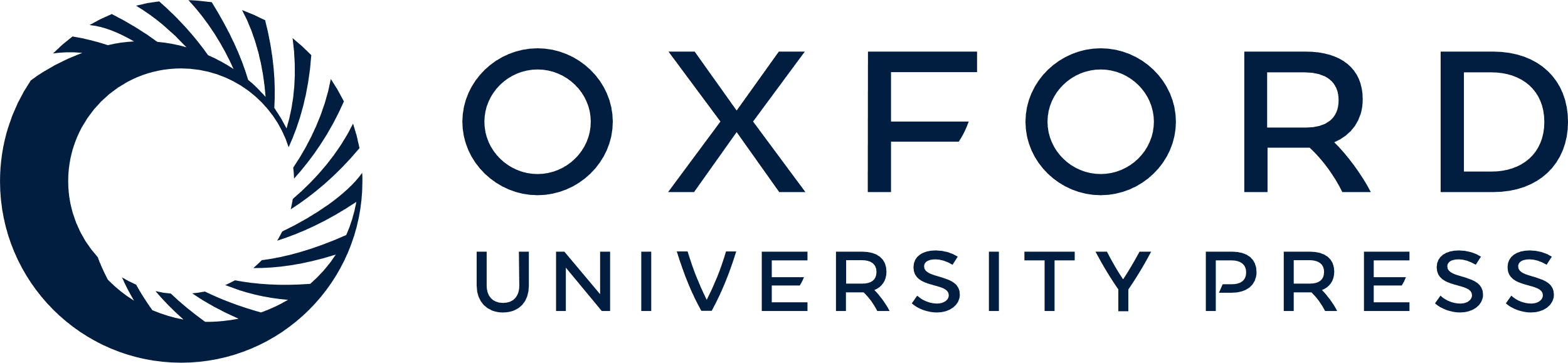 [Speaker Notes: Figure 4 Incidence and duration of ictal events. (A) Histograms of ictal event duration and the length of interictal periods in a chronically implanted cat during waking state, in the left marginal gyrus. (B) Variation in time of the number of ictal events, the duration of ictal events and the length of the interictal during wake from recording day 3 to day 120. Although the duration of ictal event remained unchanged in time, the number is significantly diminished from day 25 to day 40, and it increases later up to a stable rate. Statistical differences (t-test, P < 0.05) are indicated with stars. This behavior was observed in 4/6 experimental animals.


Unless provided in the caption above, the following copyright applies to the content of this slide: © The Author 2006. Published by Oxford University Press. All rights reserved. For permissions, please e-mail: journals.permissions@oxfordjournals.org]